November 2019
P802.11ay Report to EC on              Unconditional Approval to go to SA Ballot
Date: 2019-11-16
Author:
Slide 1
Edward Au (Huawei Technologies)
November 2019
Introduction
This document contains the report to the IEEE 802 Executive Committee (EC) in support of a request for unconditional approval to send IEEE P802.11ay Draft 5.0 to Standards Association (SA) Ballot
Note:  The SA ballot will be started only after the opening of the TGmd and TGax SA ballots
This document was approved during the plenary session of the IEEE 802.11 working group on November 15, 2019.
Results:  48 yes, 6 no, 5 abstain
Slide 2
Edward Au (Huawei Technologies)
November 2019
IEEE 802.11 WG Letter Ballot Results – P802.11ay
Slide 3
Edward Au (Huawei Technologies)
November 2019
IEEE 802.11 WG Letter Ballot Comments – P802.11ay
Slide 4
Edward Au (Huawei Technologies)
November 2019
IEEE-SA Mandatory Editorial Coordination(https://mentor.ieee.org/802.11/dcn/19/11-19-0681-06-0000-tgay-mdr-report.docx)
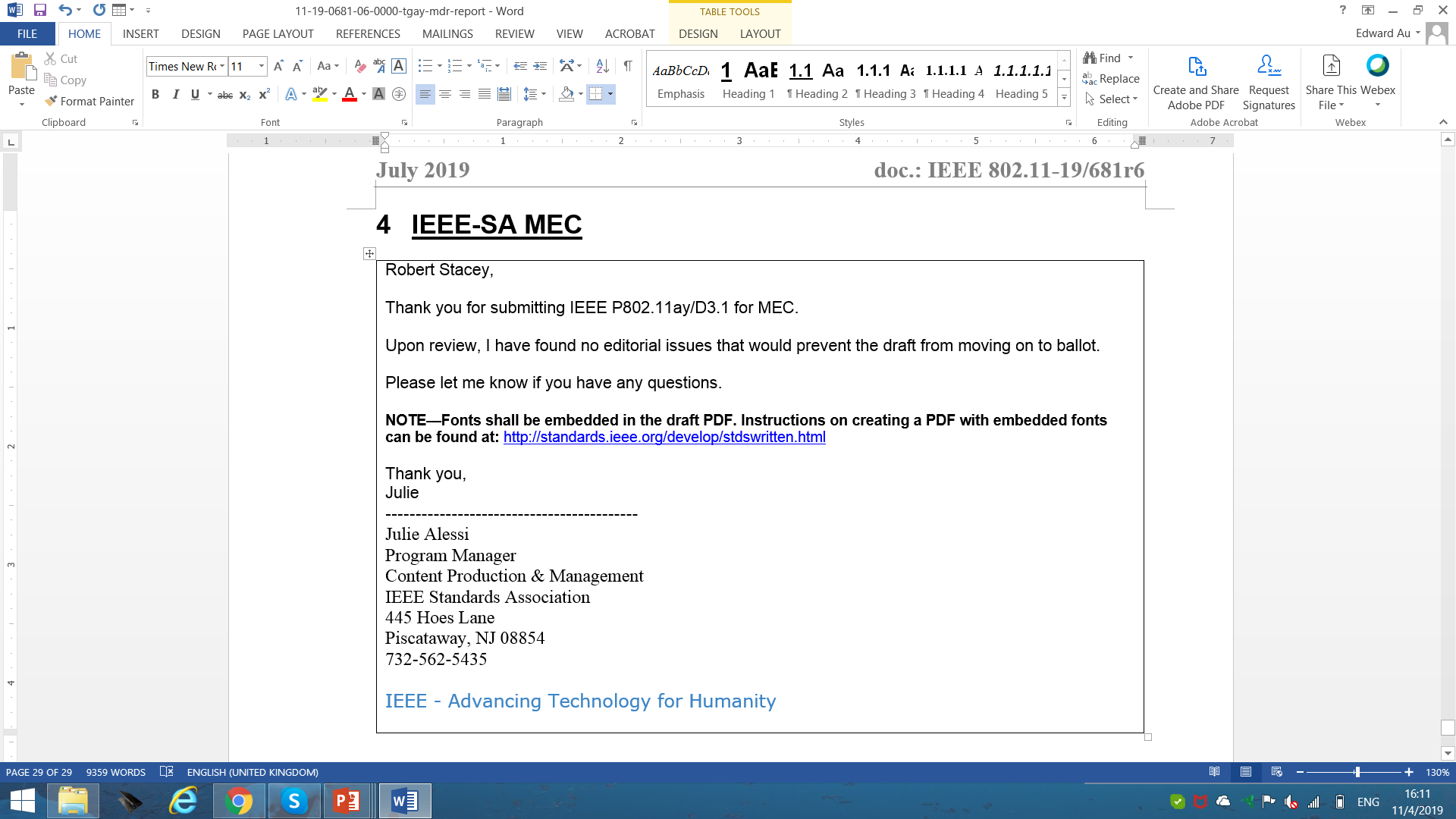 Slide 5
Edward Au (Huawei Technologies)
November 2019
Unsatisfied comments by commenters(No must-be-satisfied comments received in LB246)
Slide 6
Edward Au (Huawei Technologies)
November 2019
Unsatisfied comments by topics(No must-be-satisfied comments received in LB246)
Slide 7
Edward Au (Huawei Technologies)
November 2019
Unsatisfied comments
The composite of all unsatisfied comments and the resolutions approved by the comment resolution committee received during working group ballot may be found in the embedded document on the right:
Double click on the icon to the right to open this.
Slide 8
Edward Au (Huawei Technologies)
November 2019
TGay Timeline
Slide 9
Edward Au (Huawei Technologies)